066 364 42 86 067612 94 20  thcokur2004@ukr.net
Лекція 2
Країни світу у порівняльній ретроспективі        	(ІСТОРИКО-ПОРІВНЯЛЬНИЙ ВИМІР)
Особливості використання порівняльної методології 
у сучасній політичній науці;
2. Сфера застосовування результатів використання порівняльної методології;
3. Практична значимість та перспективи дослідження країн світу у порівняльній ретроспективі
Особливості використання порівняльної методології 
у сучасній політичній науці;
.
Порівняльно-історичний метод – сукупність спеціальних процедур дослідження, спрямованих на встановлення спорідненості мов та закономірностей їх розвитку шляхом їхнього порівняння на різних історичних етапах.
Підґрунтям до зародження цього методу була поява в XVI–XVII ст. перших граматик рідних мов. Основними лексикографічними працями XVI–XVIII ст. є словники “важких” слів в Англії (XVI ст.), тлумачний словник С.Джонсона (1755 р.), етимологічний словник нідерландської мови Кіліана (1599 р.), тлумачний словник німецької мови, укладений К.Штилером (1691 р.), багатотомний словник І.Аделунга (1774–1786 рр.), словник шведської мови Е.Шродеруса, “свео-гетський словник” Х.Спегеля. В Данії створений, але не опублікований тлумачний словник датської мови М.Мота.
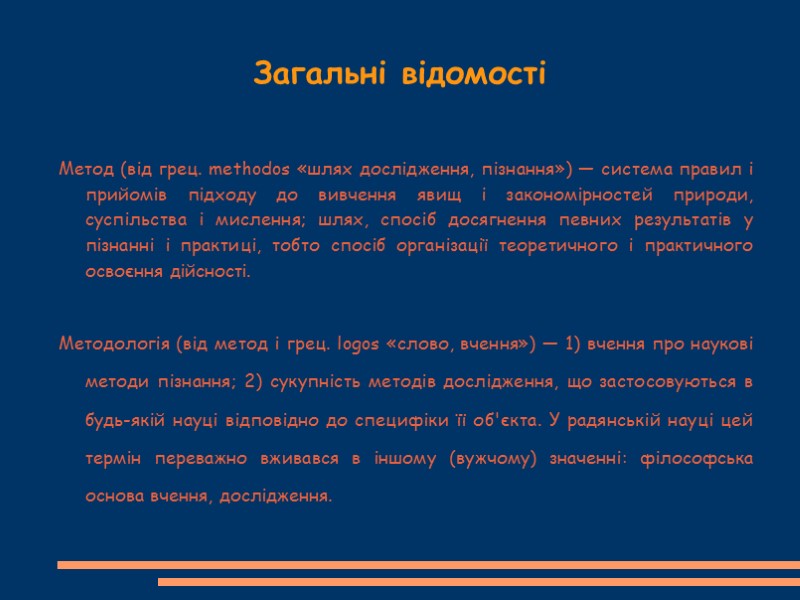 2. Сфера застосовування результатів використання порівняльної методології;
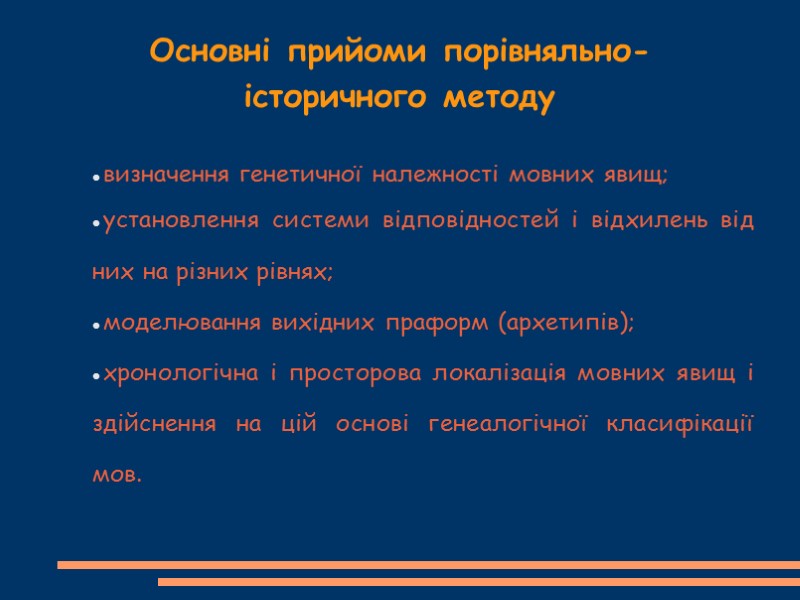 Німецький історик Теодор Шідер виділяв п'ять функцій порівняльного методу в історії та політиці:  парадигмальну,  аналогічну,  узагальнюючу, індивідуалізаційну та синтетичну.
"Порівняльний метод ... служить певній пізнавальної задачі. Це завдання полягає у виробленні максимально однорідних прийомів аналізу рясного історичного матеріалу, з тим щоб включити його до складу єдиної універсальної історичної теорії. Сучасний заклик до порівняння - це в першу чергу заклик до більшої узагальненості історичних понять, до підведення лякаюче розрослася маси конкретного під загальне " [2] .
Важлива сфера застосування порівняльно-історичного методу сюжети, пов'язані з соціально-економічної, військової історією. Можна порівнювати економічну і демографічну потенціали народів і країн, структуру армії і її кількісний склад. У дослідженнях з історії цивілізацій і культур можна порівнювати особливості політичного устрою держав, культури, побуту, звичаїв, менталітету народів. Такого роду аналіз дозволяє пояснити причини перемоги або поразки учасників військових конфліктів, причини культурно-цивілізаційного вибору народів і т.д.
Порівняльний метод часто залучається в використанні даних етнографії для вивчення древніх товариств. У нас нерідко відсутні адекватні опису їх соціального ладу, релігійних обрядів і т.д. Однак ми можемо звернутися до вивчення товариств, які сьогодні знаходяться приблизно на тому ж рівні розвитку, а також провести етнографічні дослідження (племен Полінезії, Океанії, Африки і т.д.). Наприклад, ми можемо порівняти інститути влади вождя, роль і статус жрецтва, системи кровноспоріднених і общинних зв'язків, інститут данини і т.д. Цей метод називається порівнянням по аналогії.
Особливого значення набуває застосування методу при порівнянні історичного шляху різних країн і народів. Історики тут намагаються знайти альтернативи історичного шляху, побачити розвилки, поворотні точки в історії різних країн.
3. Практична значимість та перспективи дослідження країн світу у порівняльній ретроспективі;
3. Практична значимість та перспективи дослідження країн світу у порівняльній ретроспективі;
Практична задання № 2
Використання історико-порівняльного методу у практиці політичного та державного управління, врядування.

1.Які особливості історичного шляху може використати держава в процесі політичного розвитку?
2. Історичні уроки державотворення України: головні висновки та  перспективи.
Країни світу у порівняльній ретроспективі        	(територіально-географічний вимір)
Порівняльно-географічний метод – традиційний, один з найвідоміших в географії. Між собою порівнюють географічні об’єкти, процеси, явища, розташовані на різних територіях або спостерігаються в різний час. В результаті встановлюються просторові або тимчасові відмінності.
Зробіть порівняльно-політичний аналіз двох країн
Варіант 1. Дві однакові за розмірами  держави, але з різним рівнем соціально-економічного розвитку;
1.1 дві малі держави;
1.2. дві великі держави
1.3. дві сердні держави 
 Варіант 2. Дві різні за розмірами держави, але з різним рівнем соціально-економічного розвитку;
2.1 велика та мала держава
2.2. мала та велика держава
Варіант 3. Дві різні за розмірами держави, але з однаковим рівнем соціально-економічного розвитку